1 PETER 3:15
“be ready always to give answer
to every man that asks you
a reason concerning 
the hope that lies within you”
1. "DID JESUS EXIST?" 	a rebuttal of Mythicist claims 2. "WHAT ABOUT THE 'LOST GOSPELS’?’”	a look at the gnostic texts	3. “AREN'T THE GOSPELS JUST LATER LEGENDS?”	est. the gospel in the earliest accepted texts4.  HISTORICAL EVIDENCE ON LUKE-ACTS	establishing authorship & proposed date
5.  THE RESURRECTION OF CHRIST	and the testimony from Saul of Tarsus
REBUTTALS
REASONS
x
GOAL WHEN ADDRESSING A CRITIC’S ARGUMENT
1. UNDERSTAND A CRITIC’S ARGUMENT3. BACKUP TO A COMMON POINT2. ANSWER & GIVE A REASON FOR YOUR HOPE
The gospels just legends from later times.
None of them were written by eye witnesses.
The early texts
say almost nothing about the stories found in later the gospels.
The gospels just legends from later times.
None of them were written by eye witnesses.
The earlier
letters of Paul
(7 authentic ones)don’t tell the stories found in the gospels.
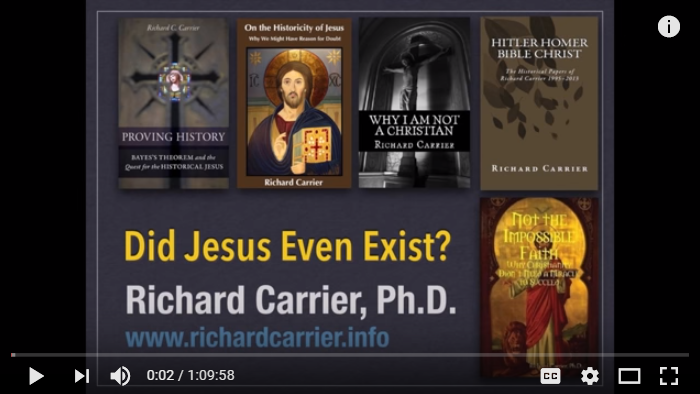 https://www.youtube.com/watch?v=WUYRoYl7i6U
Rom.Gal.
Php.
1 Cor.
2 Cor.1 Thess.
Philmn.
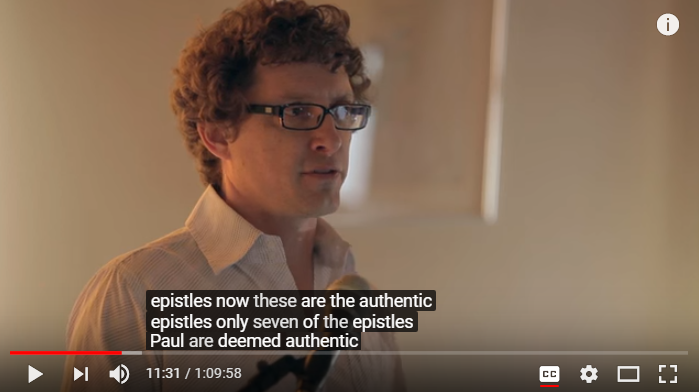 Did Jesus Even Exist? | Richard Carrier                                                                   https://www.youtube.com/watch?v=WUYRoYl7i6U
Undisputed letters of Paul as recognized by historians/critics: 
(Including agnositcs, atheists, etc.)
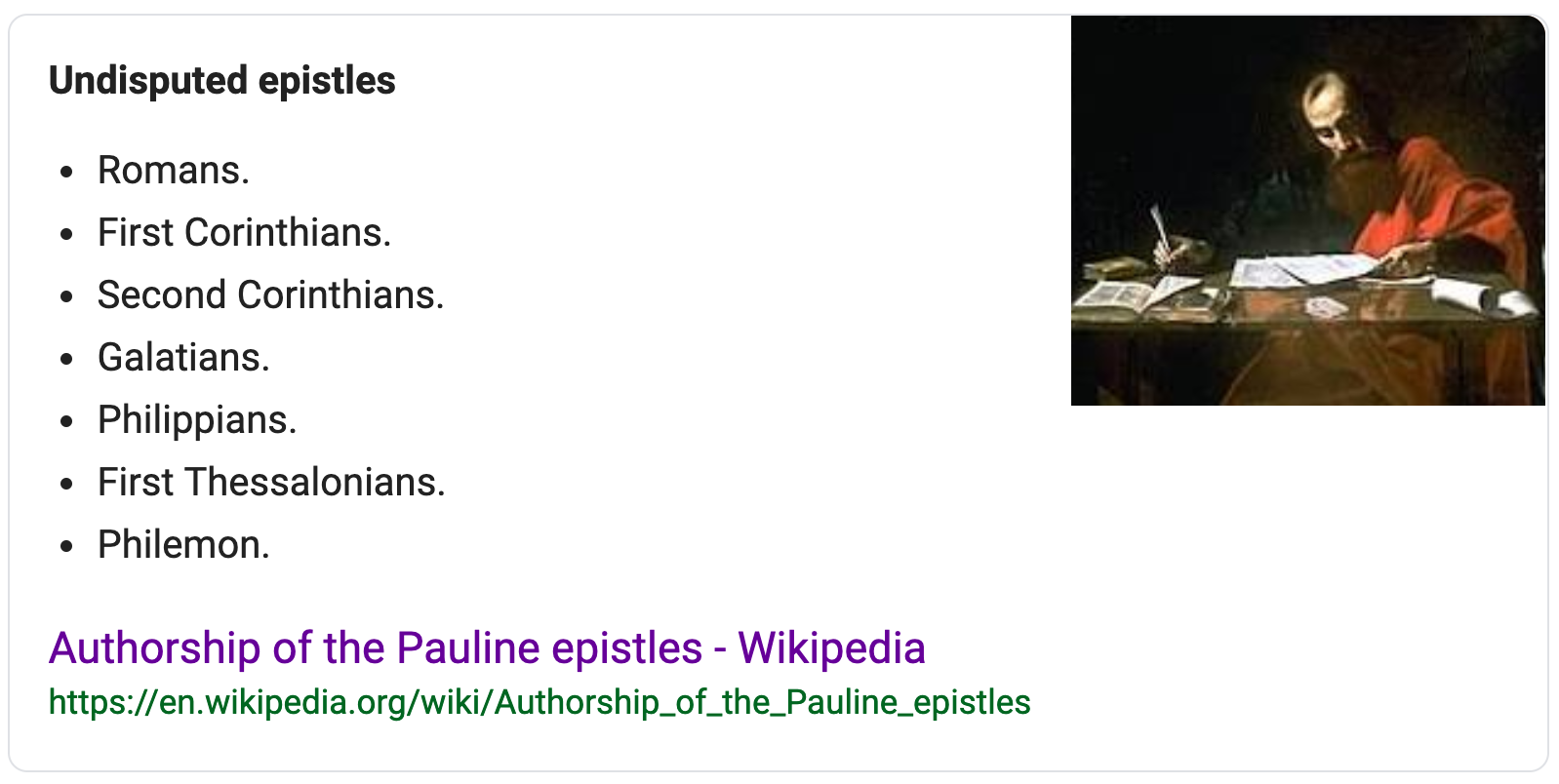 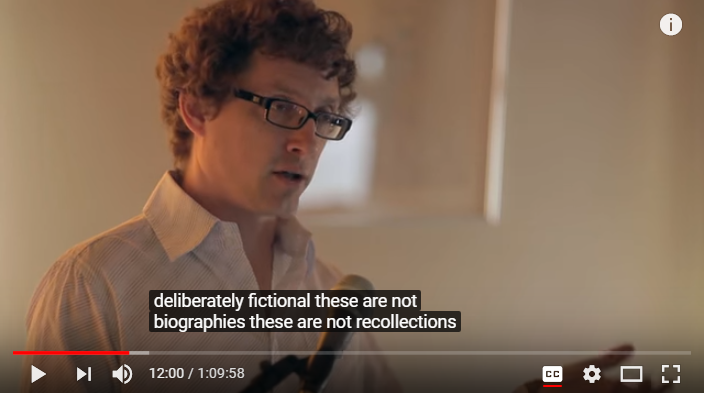 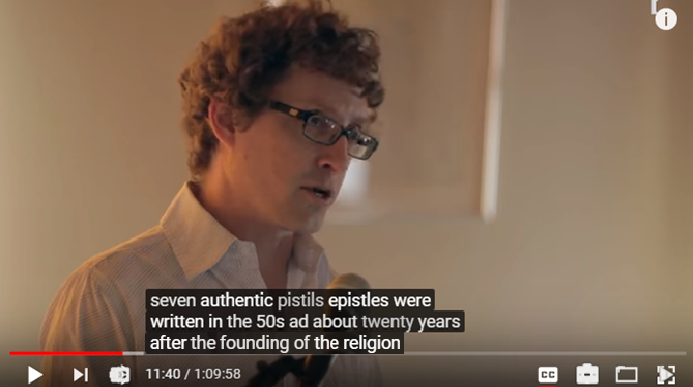 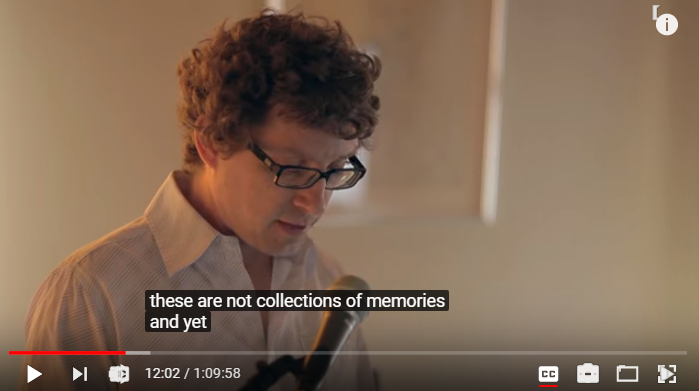 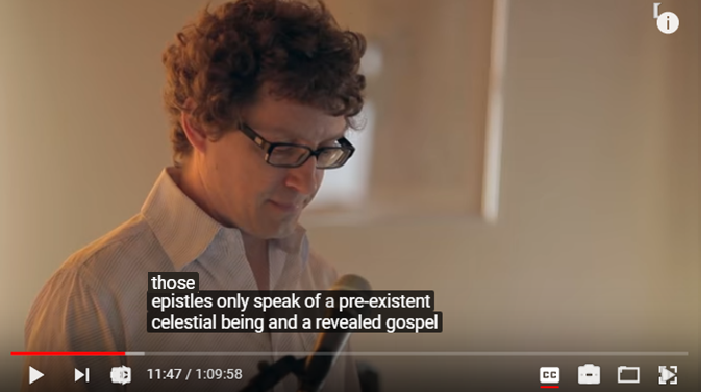 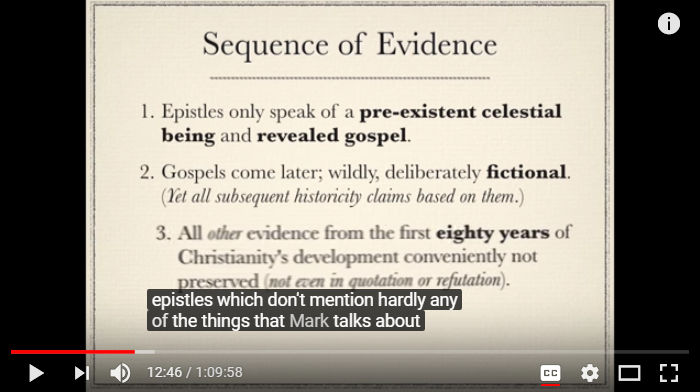 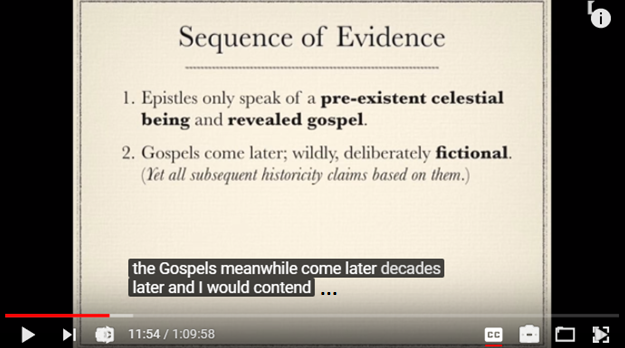 Did Jesus Even Exist? | Richard Carrier                                                                   https://www.youtube.com/watch?v=WUYRoYl7i6U
So the critic says the gospels are not early…but these 7 letters of Paul are….
Rom.Gal.
Php.
1 Cor.
2 Cor.1 Thess.
Philmn.
using only 
the early and
critic-accepted(as to date / authorship)
letters of Paul
EXERCISE:
REBUILD
THE
 BASIC 
GOSPEL
FAMILYBorn of Mary (a virgin)Descendant of King DavidF: Joseph / Br: James, Joseph, Simon, JudasBethlehem  / Nazareth

INTRO: John the Baptist
MINISTRY : Galilee / Samaria/ JudeaEXTENSIVE TEACHING  (sermons, parables)EXTENSIVE MIRACLES (signs, healings, etc.)12 Apostles  (Peter,  John, etc.)
EVENTS SURROUNDING HIS DEATH & RES.Enters JerusalemOpposed by Jewish LeadersBetrayal by JudasEst. the Lord’s SupperArrested & Tried before  High PriestBrought to Pilate & HerodCrucified BuriedRose on the 1st dayAppeared to disciplesAscended to the Father
(Gal. 4.4?)
Rom.1.3
1Cor. 9.5
?
AC. 22.28
Gal. 1.19
and if we add Paul’s speeches  ( Acts)
AC. 13.24
AC. 20.35
1C. 7.10
1C.11.23
(R.15.19, 2C 12.12)
1C.15.5
Gal.1-2
1C.1; 15.5
From THE GOSPELS
From:   ROM / 1&2 COR / GAL / PHILIP / 1TH / PHLM
1Th2.14,15
1C.11.23
1C.11.23-25
1Th2.14,15
AC. 13.28
1C.2.2; 1.18
Php.2.8
Gal.3.13
1C.15.4
Rm.1.4
1C.15;16.1
1C.15
Php.2.9
Rom8.34
and further still:
EARLY ACCOUNTS
1 Cor. 15 is written about 55 AD 
(only about
 25 yrs after
 the cross).
And going further still: From Gal. 1:15-23
we see Paul was preaching the gospel shortly after his conversion (see 1:23)- 
(so within a fews yrs of the cross)
In it, he reminds them (1C.15.1ff)
of what he had preached c. 50 AD 
(only c. 20 yrs.
after the cross).
A later generation legend?  Paul’s Gospel is an EARLY message.
(for timing: see Gallio inscription at  3minutebiblestudy.com
on Archaeology and cf. Gallio in office: Acts 18.12].
The gospels just legends from later times.
None of them were written by eye witnesses.
The early texts
say almost nothing about the stories found in later the gospels.
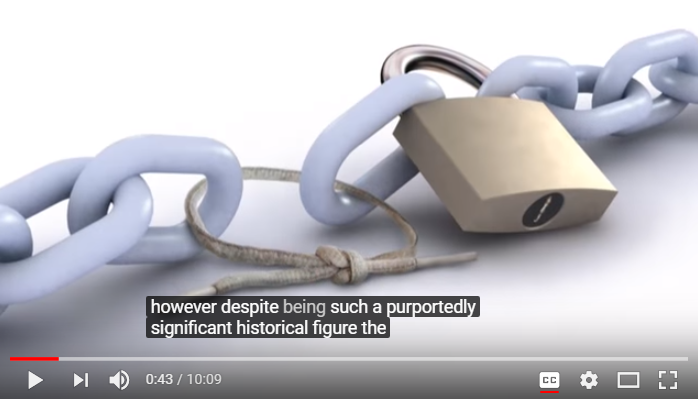 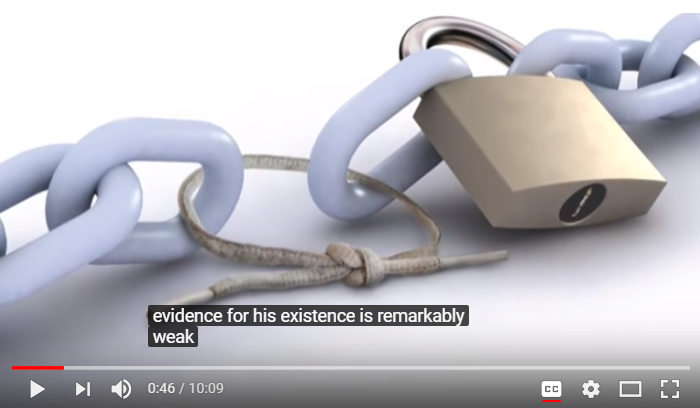 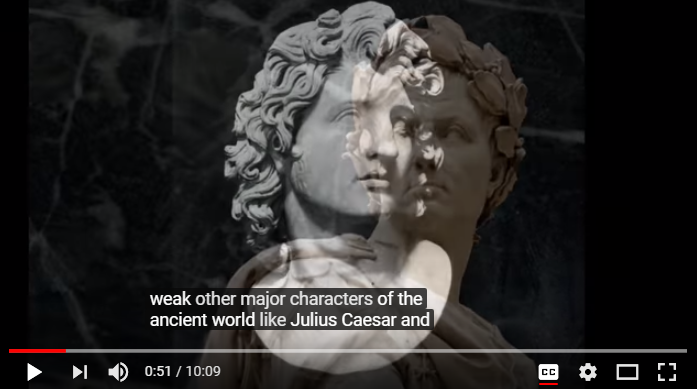 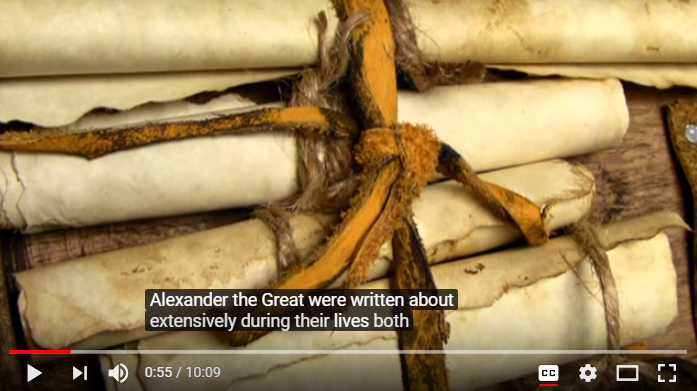 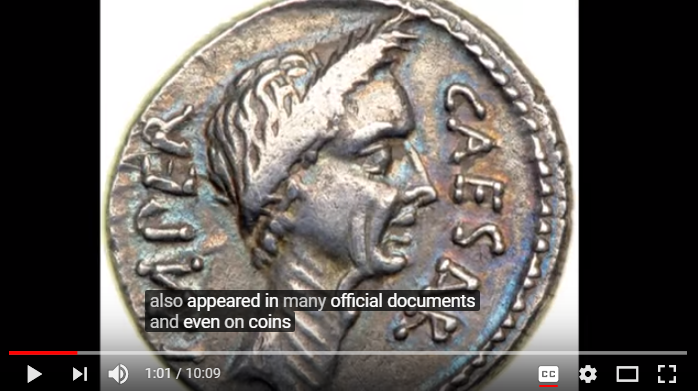 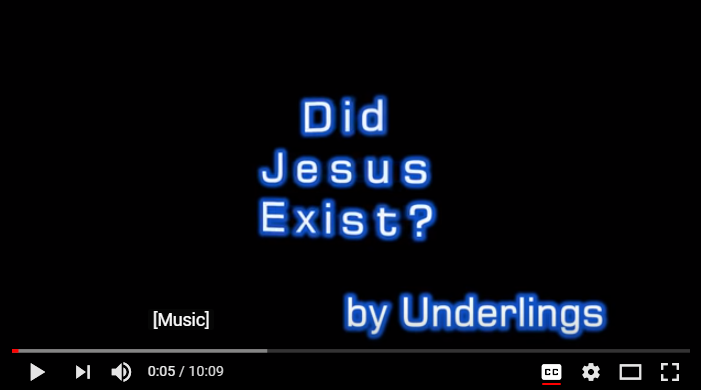 Alexander the Great
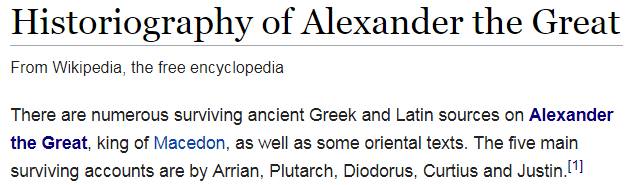 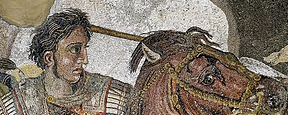 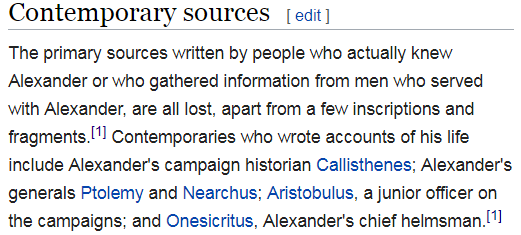 2nd Cent.AD
1st Cent.BC
1st Cent.AD
2nd Cent.AD
145 AD;c.200AD395 AD
[ abr. of Trogus late 1c BC ]
oldest ms.:
10th cent. AD
mss.:1200& 1400’s
chief mss.:10th/11th cent. AD
oldest ms.:
9th cent.
many mss. from  the middle ages
https://www.loebclassics.com/view/LCL236/1976/pb_LCL236.xv.xml
Epitome of the Philippic History of Pompeius Trogus: Books 11-12 ..., Volume 1 By Marcus Junianus Justinus
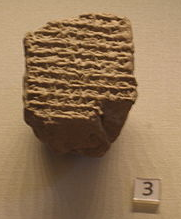 Plutarch
Plutarch
Death noted in clayBab. Astron.
Diary(Brit. Mus.)
Arrian
Arrian
Diodorus
Diodorus
Curtius
Curtius
Justin
Justin’s Abr. of Trogus200 mss from  the  “middle ages”(could not find spec. dates)
TROGUS
A
|                           |                          |                          |                           |                         |                          |                          |                          |
|                           |                          |                          |                           |                         |                          |                          |                          |
300       200       100        /\        100      200       300      400        500      600      700      800      900     1000     1100    1200    1300     1400     1500
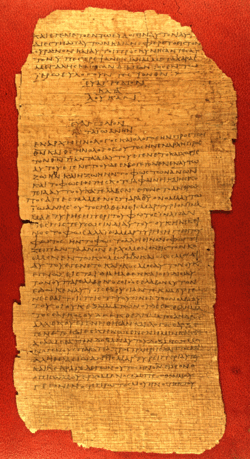 P 75Luke
3:18-
24:53&John
175-225 AD
Though a few have proposed dates of end of 3rd or 4th cent.
P 75
My est. date based on finishing point of Acts & other detail, (contact me for more info on Luke)
LUKE
1 Thess
1 Cor.
J
|                           |                          |                          |                           |                         |                          |                          |                          |
|                           |                          |                          |                           |                         |                          |                          |                          |
|   |   |   |   |   |   |   |   |
300       200       100        /\        100      200       300      400        500      600      700      800      900     1000     1100    1200    1300     1400     1500
by permission:
Institute For Antiquity And Christianity, Claremont, California
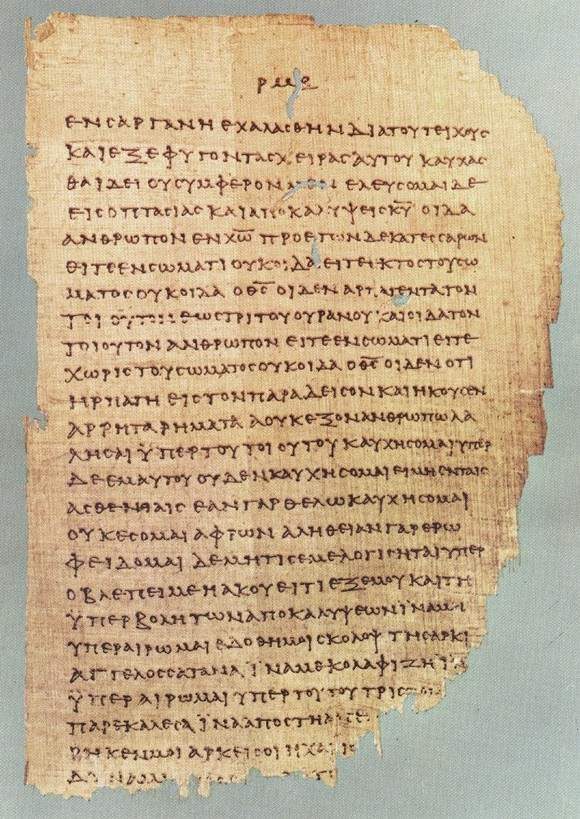 P 46
1Cor.
1Thes.
& other
Epistles

175-225 AD
LUKE
1 Thess
P 46
1 Cor.
J
|                           |                          |                          |                           |                         |                          |                          |                          |
|                           |                          |                          |                           |                         |                          |                          |                          |
|   |   |   |   |   |   |   |   |
300       200       100        /\        100      200       300      400        500      600      700      800      900     1000     1100    1200    1300     1400     1500
P 52Jn.18:31–33 / 
37-38 
c. 125-175
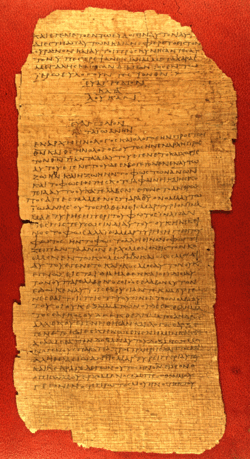 P 75Luke
175-225
P 75
LUKE
1 Thess
P 46
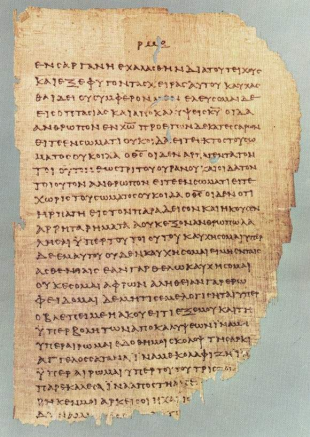 P 46
1 Cor.1 Thes.175-225
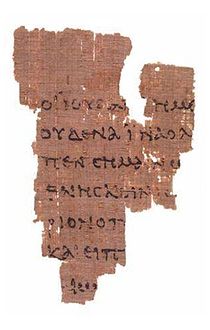 1 Cor.
J
|                           |                          |                          |                           |                         |                          |                          |                          |
|                           |                          |                          |                           |                         |                          |                          |                          |
|   |   |   |   |   |   |   |   |
300       200       100        /\        100      200       300      400        500      600      700      800      900     1000     1100    1200    1300     1400     1500
eventdate
gap
ms.
date
gap
Plutarch
Plutarch
Arrian
Arrian
Diodorus
Diodorus
Diodorus
Curtius
Curtius
Justin
Justin’s Abr. of Trogus200 mss from  the  “middle ages”(could not find spec. dates)
TROGUS
A
|                           |                          |                          |                           |                         |                          |                          |                          |
|                           |                          |                          |                           |                         |                          |                          |                          |
300       200       100        /\        100      200       300      400        500      600      700      800      900     1000     1100    1200    1300     1400     1500
...?...
ms.
date
gap…
DOC.
date
gap
Plutarch
Plutarch
Arrian
Arrian
Diodorus
Diodorus
Curtius
Curtius
Justin
Justin’s Abr. of Trogus200 mss from  the  “middle ages”(could not find spec. dates)
TROGUS
Trogus abr. 
by Justin
A
|                           |                          |                          |                           |                         |                          |                          |                          |
|                           |                          |                          |                           |                         |                          |                          |                          |
300       200       100        /\        100      200       300      400        500      600      700      800      900     1000     1100    1200    1300     1400     1500
DOC


date

gap
ms
gap
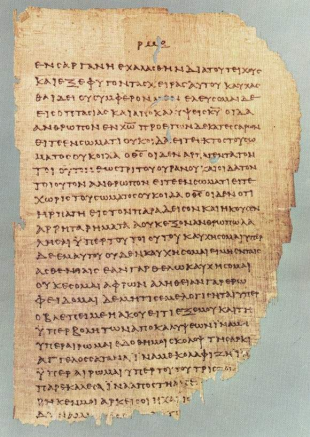 LUKE
P 46
1 Cor.1 Thes.175-225
1 Thess
P 46
1 Cor.
J
|                           |                          |                          |                           |                         |                          |                          |                          |
|                           |                          |                          |                           |                         |                          |                          |                          |
|   |   |   |   |   |   |   |   |
300       200       100        /\        100      200       300      400        500      600      700      800      900     1000     1100    1200    1300     1400     1500
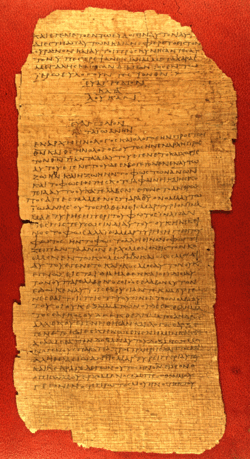 DOC


date gap
P 75Luke
3:18-
24:53&John
175-225 AD
Though a few have proposed dates of end of 3rd or 4th cent.
ms
gap
P 75
LUKE
1 Thess
1 Cor.
J
|                           |                          |                          |                           |                         |                          |                          |                          |
|                           |                          |                          |                           |                         |                          |                          |                          |
|   |   |   |   |   |   |   |   |
300       200       100        /\        100      200       300      400        500      600      700      800      900     1000     1100    1200    1300     1400     1500
DOC



Date

gap
ms

date

GAP
P 52
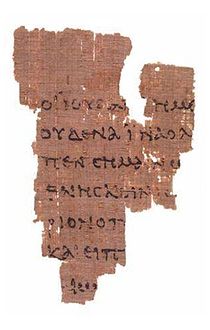 P 52Jn.18:31–33 / 
37-38 
c. 125-175
J
|                           |                          |                          |                           |                         |                          |                          |                          |
|                           |                          |                          |                           |                         |                          |                          |                          |
|   |   |   |   |   |   |   |   |
300       200       100        /\        100      200       300      400        500      600      700      800      900     1000     1100    1200    1300     1400     1500
JOHN
21:24
Cf.1 JOHN
 1:1-4
The gospels just legends from later times.
None of them were written by eye witnesses.
The earlier
letters of Paul
(7 authentic ones)don’t tell the stories found in the gospels.
NEXT UP:EVIDENCE FOR
THE AUTHORSHIP & DATE
OF LUKE & ACTS